Data management challenges
Daniel Muis
Themes: Data organization, Documentation
Themes: Data organization, Documentation
Minor challenge
Major challenge
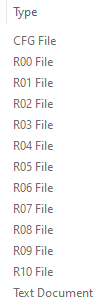 Store (and share) data

(Automatic generation of folders, .cfg and .txt files)

But: People have no access to my written lab journal
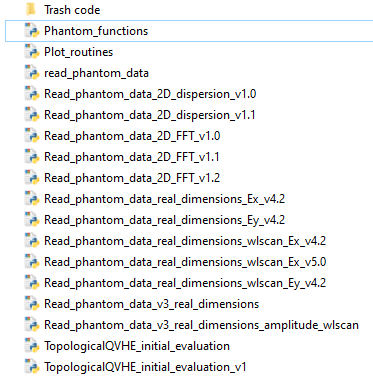 Store (and share) code
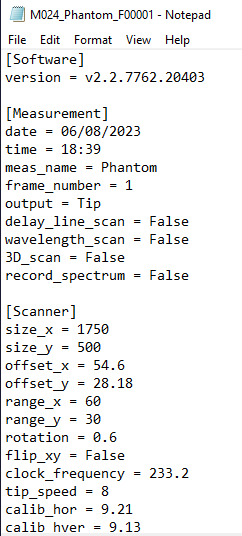 Daily practice improvement
Get started with
Naming convention and documentation
Github!

Readme files
More metadata (methodology, abbreviations, units)
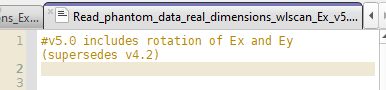 [Speaker Notes: Lab journal: Tip properties, sample properties and what part of the sample (which PhC, which mode) has been measured.]